Liturgy of the Palms
Year B
Psalm 118:1-2, 19-29
Mark 11:1-11
 or John 12:12-16
The LORD is God, and he has given us light. Bind the festal procession with branches …
Psalm 118:27a
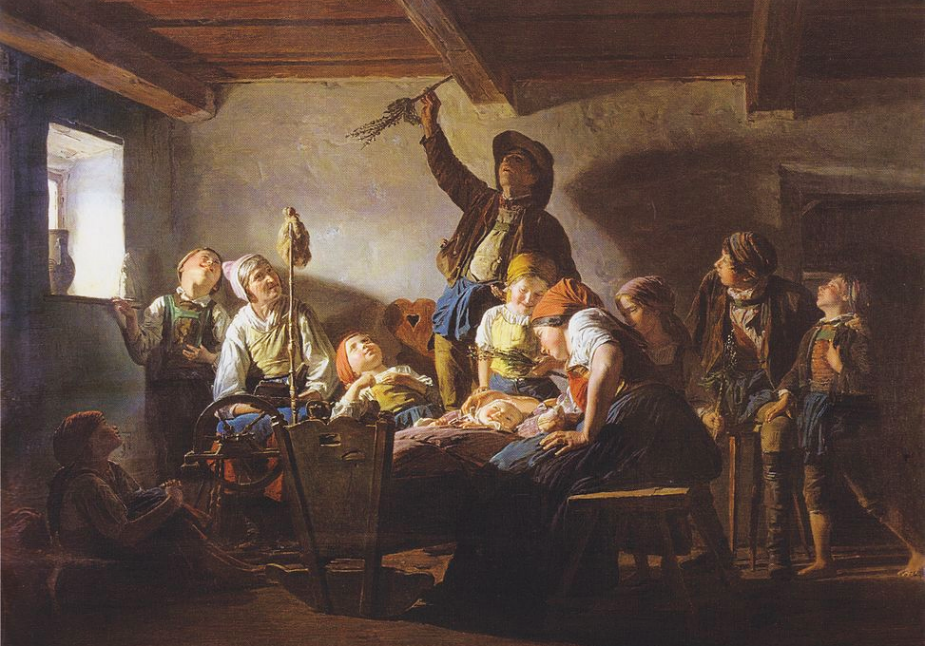 Palm Sunday  --  Ferdinand Georg Waldmüller, Moravian Gallery, Brno, Czech Republic
"Go into the village ahead of you n … you will find tied there a colt that has never been ridden; untie it and bring it."
Mark 11:2b
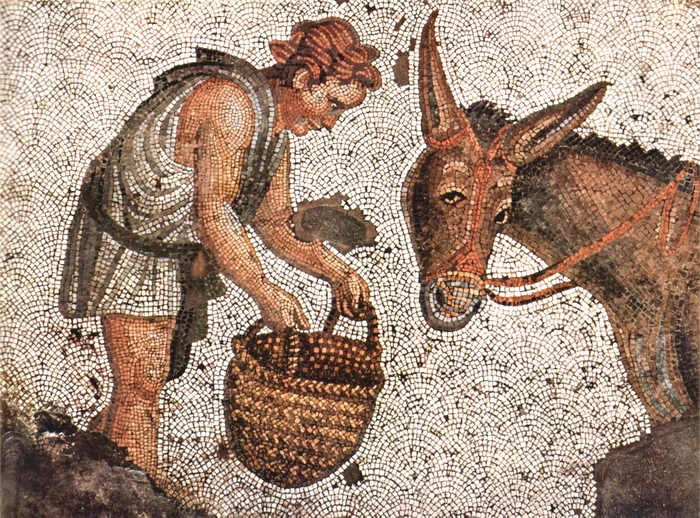 Child and Donkey  --  Palace of Constantine the Great, Istanbul, Turkey
"Do not be afraid, daughter of Zion. Look …
John 12:14-15
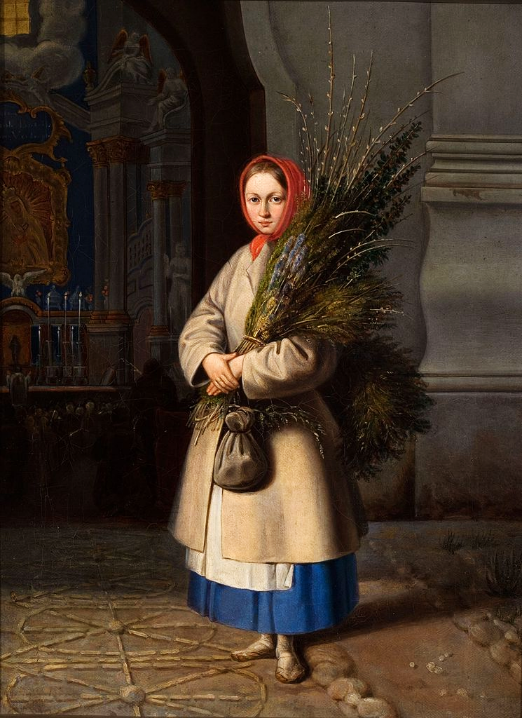 Girl with Palm Sunday Fronds

Kanutas Ruseckas
Lithuanian Art Museum
Vilnius, Lithuania
"… your king is coming, sitting on a donkey's colt!"
John 12:14-15
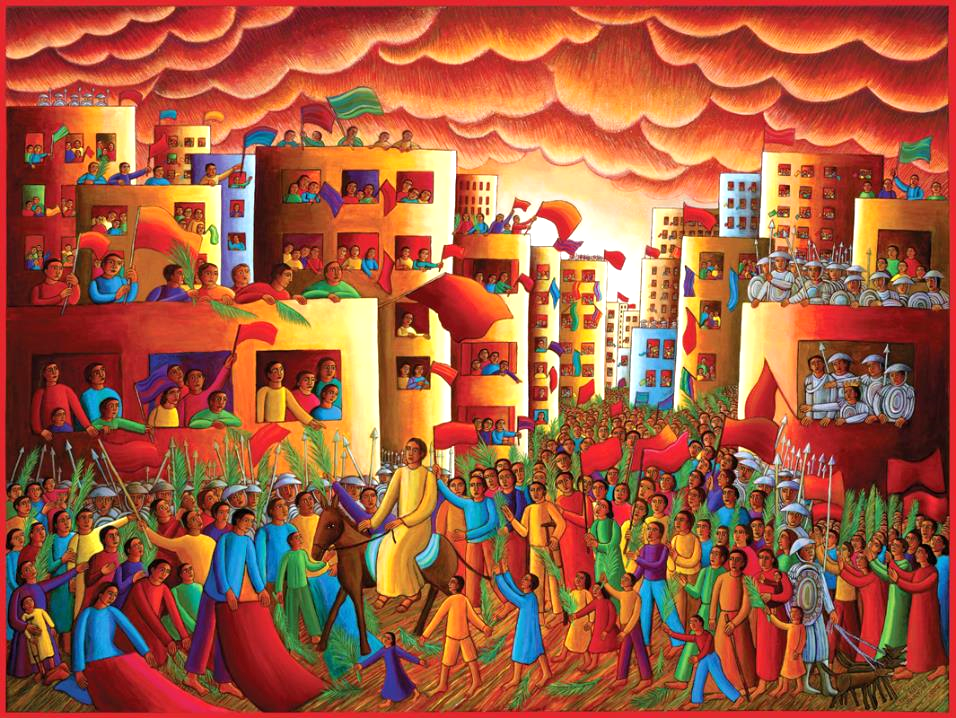 Christ's Entry into Jerusalem  --  John August Swanson
Then they brought the colt to Jesus and threw their cloaks on it; and he sat on it.
Mark 11:7
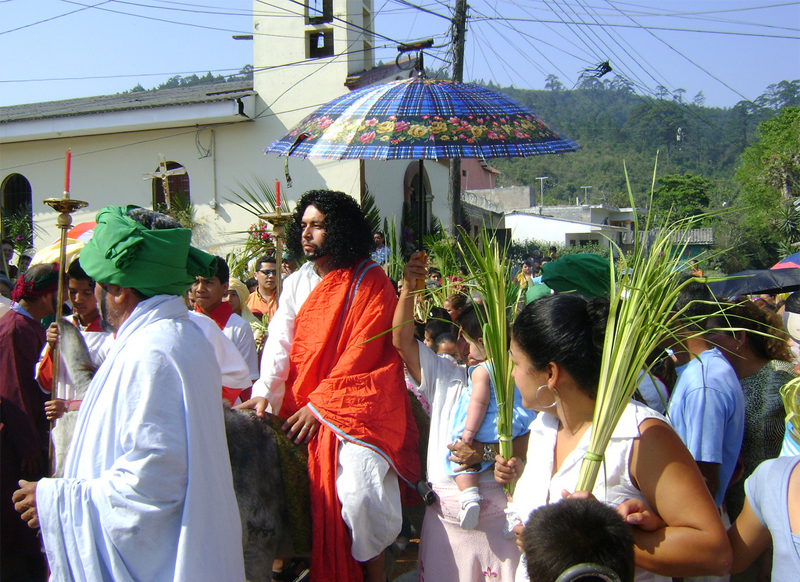 Palm Sunday Procession  --  Honduras
Many people spread their cloaks on the road,
Mark 11:8a
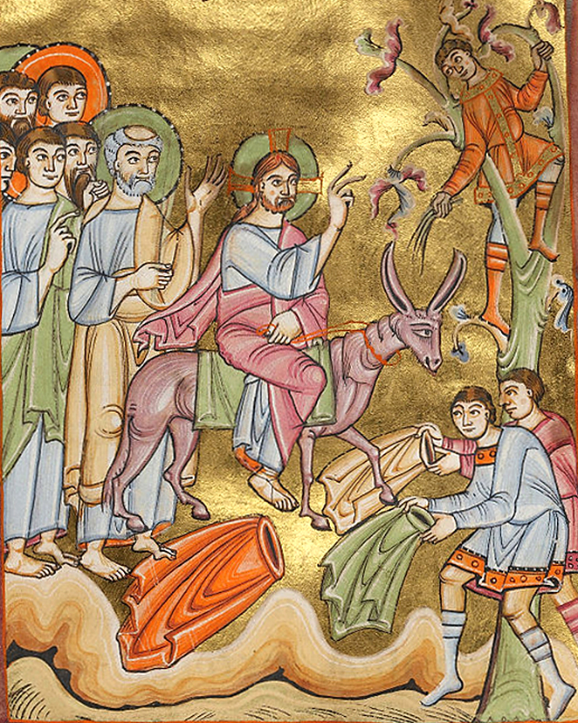 Entry into Jerusalem

c. 1030-1040
Getty Center
LosAngeles, CA
and others spread leafy branches that they had cut in the fields.
Mark 11:8
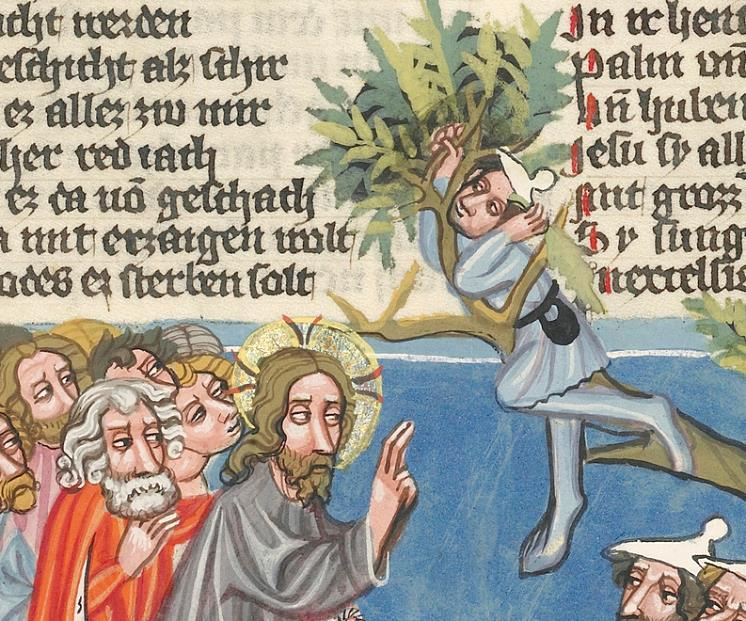 Gathering Leafy Branches  --  World Chronicle, Getty Museum, Los Angeles, CA
Then those who went ahead and those who followed were shouting,
Mark 11:9a
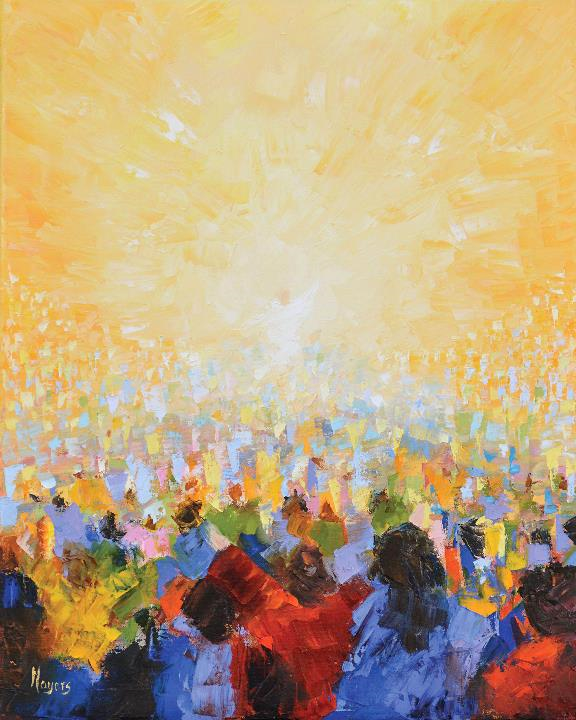 Hallelujah!

Mike Moyers
"Hosanna! Blessed is the one who comes in the name of the Lord!"
Mark 11:9
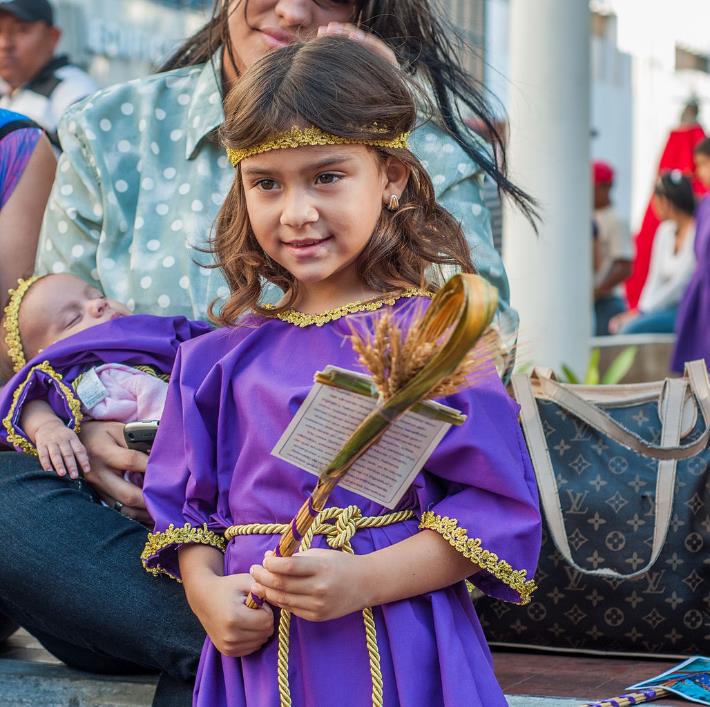 Palm Sunday 

Maracaibo, Venezuela
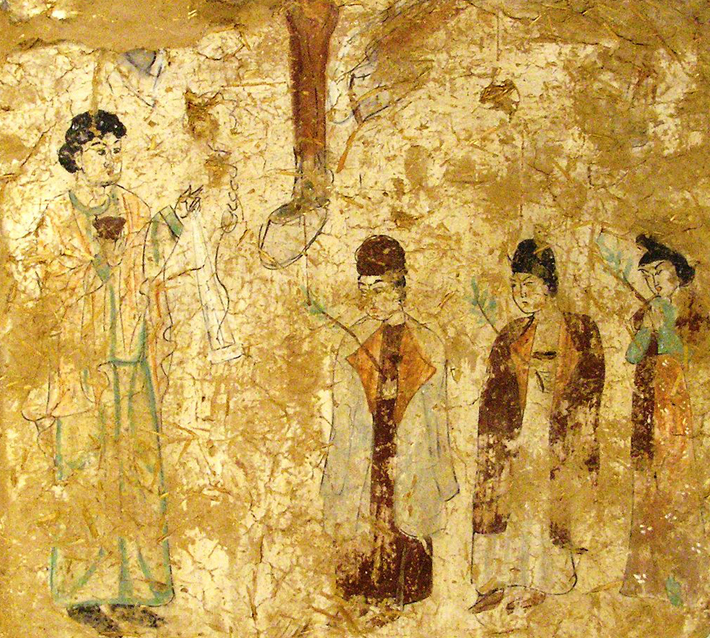 Chinese Nestorian Christian Palm Sunday Procession 

Museum fur Indische Kunst Berlin, Germany
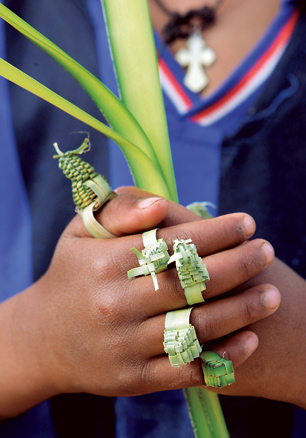 Palm Leaf Rings in Celebration of Hosanna 
(Palm Sunday)

Ethiopia
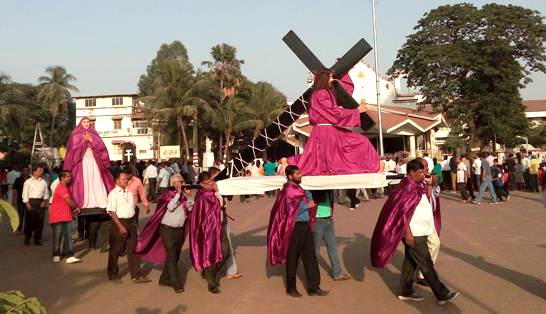 Palm Sunday Procession  --  Kurla, India
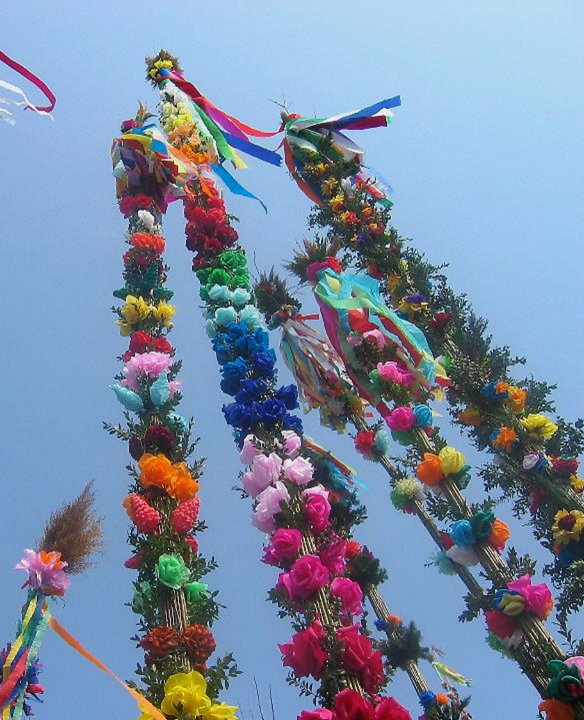 Traditional Paper Palm Trees in celebration of Palm Sunday

 Lipnica Murowana, Poland
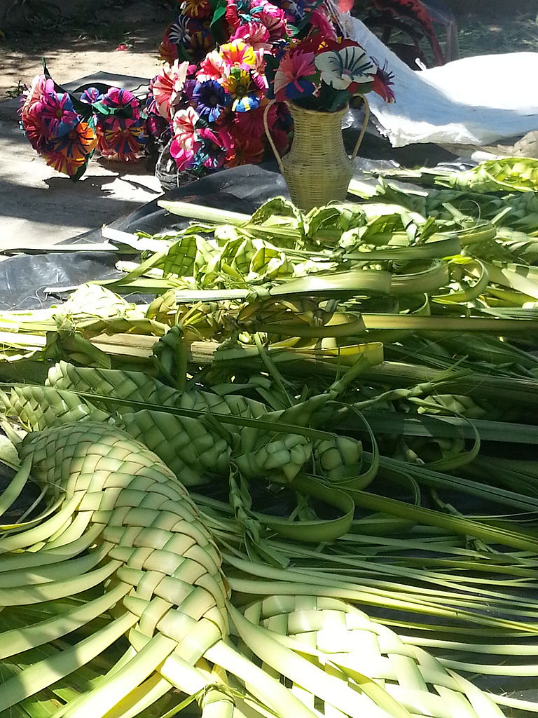 Palm Sunday Woven Fronds and Flowers

 Nyarit, Mexico
Credits
New Revised Standard Version Bible, copyright 1989, Division of Christian Education of the National Council of the Churches of Christ in the United States of America. Used by permission. All rights reserved.

https://commons.wikimedia.org/wiki/File:Waldm%C3%BCller_-_Palmsonntag.jpeg
http://www.yorckproject.de
https://commons.wikimedia.org/wiki/File:Lithuanian_Girl_with_Palm_Sunday_Fronds.jpeg
www.JohnAugustSwanson.com - copyright 1990 by John August Swanson
http://www.flickr.com/photos/johndonaghy/3415402416/
http://commons.wikimedia.org/wiki/File:The_Entry_into_Jerusalem_-_Google_Art_Project_(6834070).jpg
https://commons.wikimedia.org/wiki/File:Vincent_van_Gogh_-_Olive_Trees_-_Google_Art_Project_(Minneapolis_Institute_of_Arts).jpg
Mike Moyers, https://www.mikemoyersfineart.com/
https://commons.wikimedia.org/wiki/File:Girl_disguised_Nazarene_2.jpg
http://commons.wikimedia.org/wiki/File:Museum_f%C3%BCr_Indische_Kunst_Dahlem_Berlin_Mai_2006_061.jpg
https://commons.wikimedia.org/wiki/File:Hosana_Rings.jpg
https://commons.wikimedia.org/wiki/File:Palm_Sunday_procession.jpg – Tiven Gonsalves
https://commons.wikimedia.org/wiki/File:Palm_Sunday_in_Poland.PNG - Maciej Szczepańczyk
https://commons.wikimedia.org/wiki/File:Palm_Sunday_in_Nayarit_Mexico.jpg – Fer Gutierrez

Additional descriptions can be found at the Art in the Christian Tradition image library, a service of the Vanderbilt Divinity Library, http://diglib.library.vanderbilt.edu/.  All images available via Creative Commons 3.0 License.